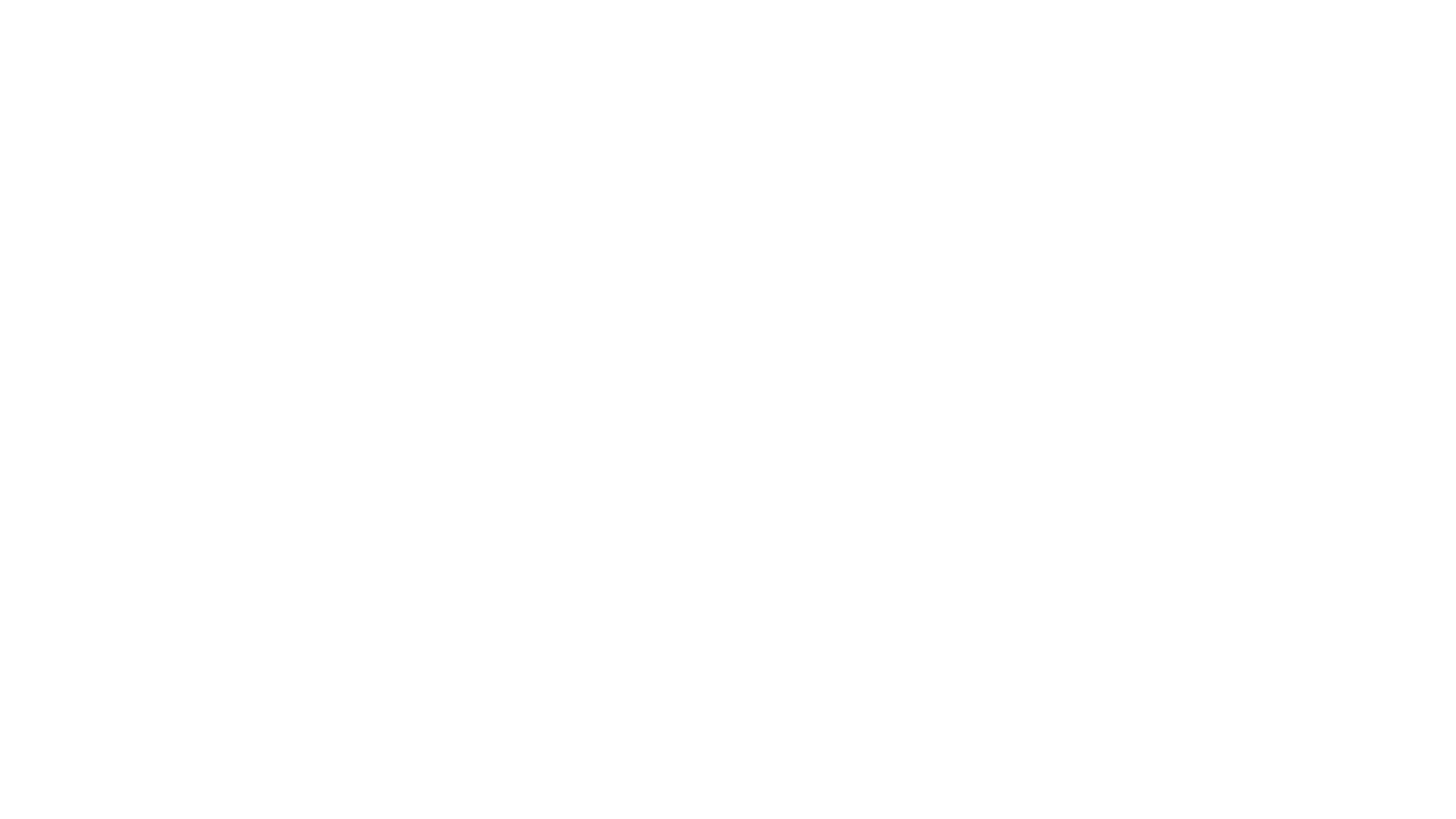 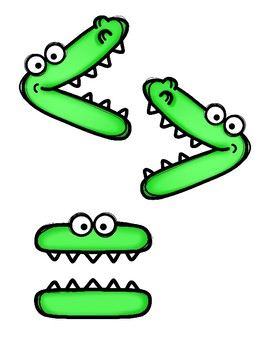 Uspoređivanje brojeva do 20
PRISJETI SE ONOGA ŠTO SI VEĆ NAUČIO!
=
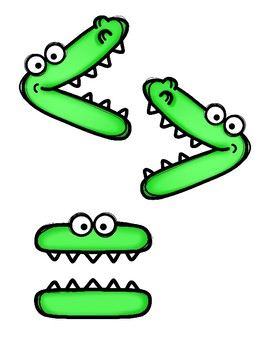 OVAJ ZNAK ČITAŠ JEDNAKO.
>
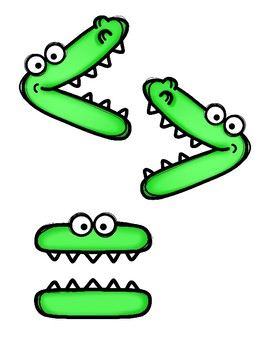 OVAJ ZNAK ČITAŠ VEĆI OD.
<
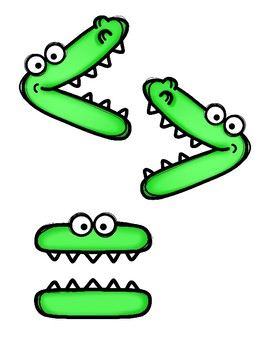 OVAJ ZNAK ČITAŠ MANJI OD.
ZAPAMTI!
Kada su usta krokodila otvorena prema desnoj strani taj znak čitaš 
 MANJI OD.




Kada su usta krokodila otvorena prema lijevoj strani taj znak čitaš 
   VEĆI OD.
<
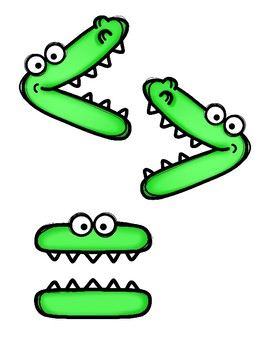 >
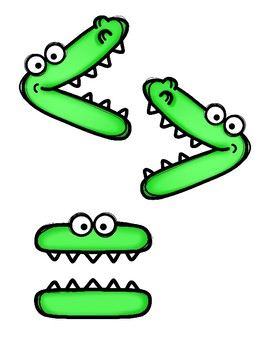 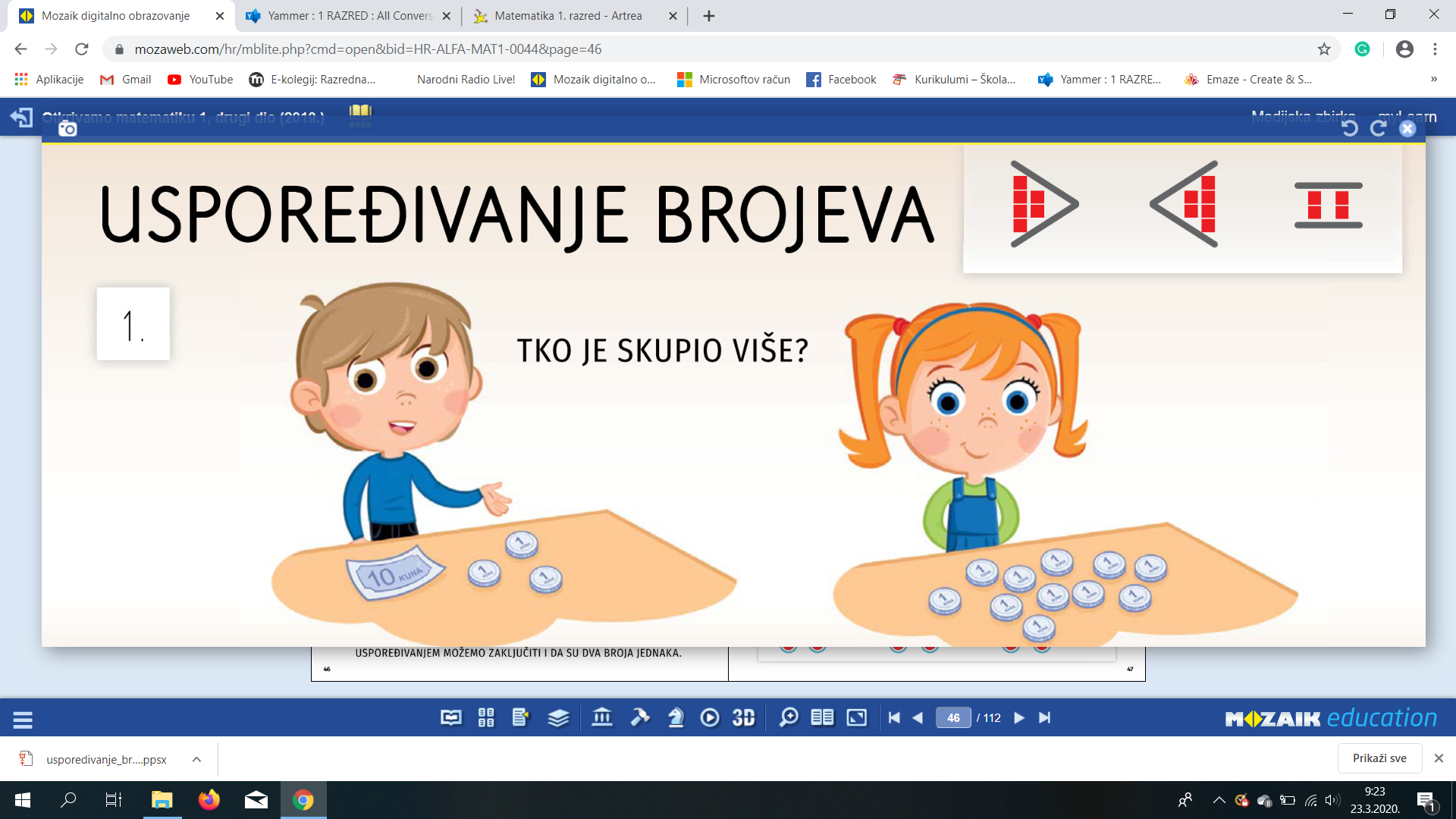 PREBROJI KOLIKO JE KUNA SKUPIO IVO, A KOLIKO JE KUNA SKUPILA ANA.
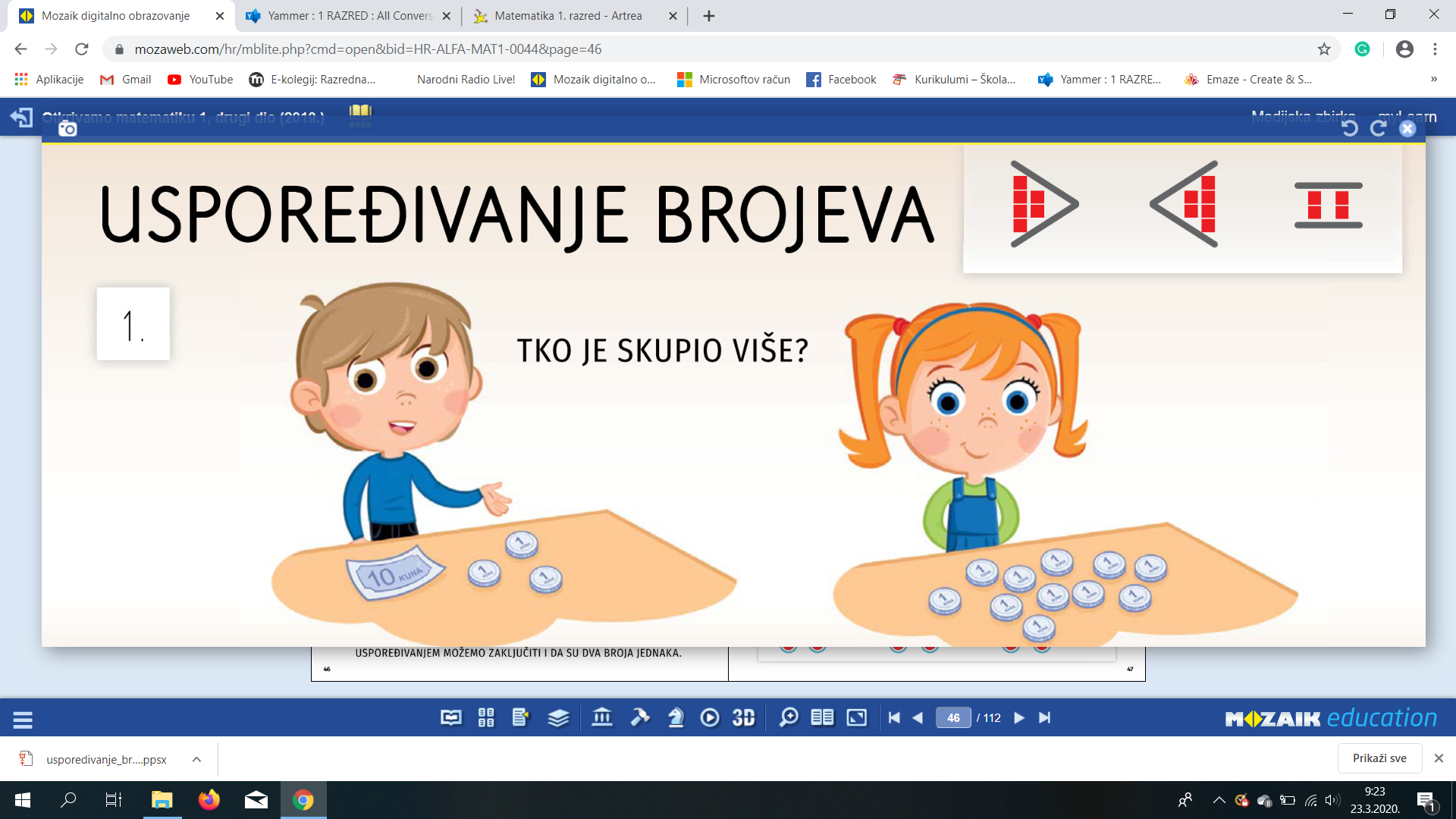 IVO JE SKUPIO 13 KN, A ANA JE SKUPILA 11 KN.
TKO JE SKUPIO VIŠE?
USPOREDI.
13     >      11
RIJEŠI 2. ZADATAK IZ UDŽBENIKA NA 46. STRANICI.
ŠTO PRIMJEĆUJEŠ U TOM ZADATKU? 


Koji se brojevi uspoređuju?

Je li dvoznamenkasti broj uvijek veći od jednoznamenkastog broja?
ZAPAMTI!
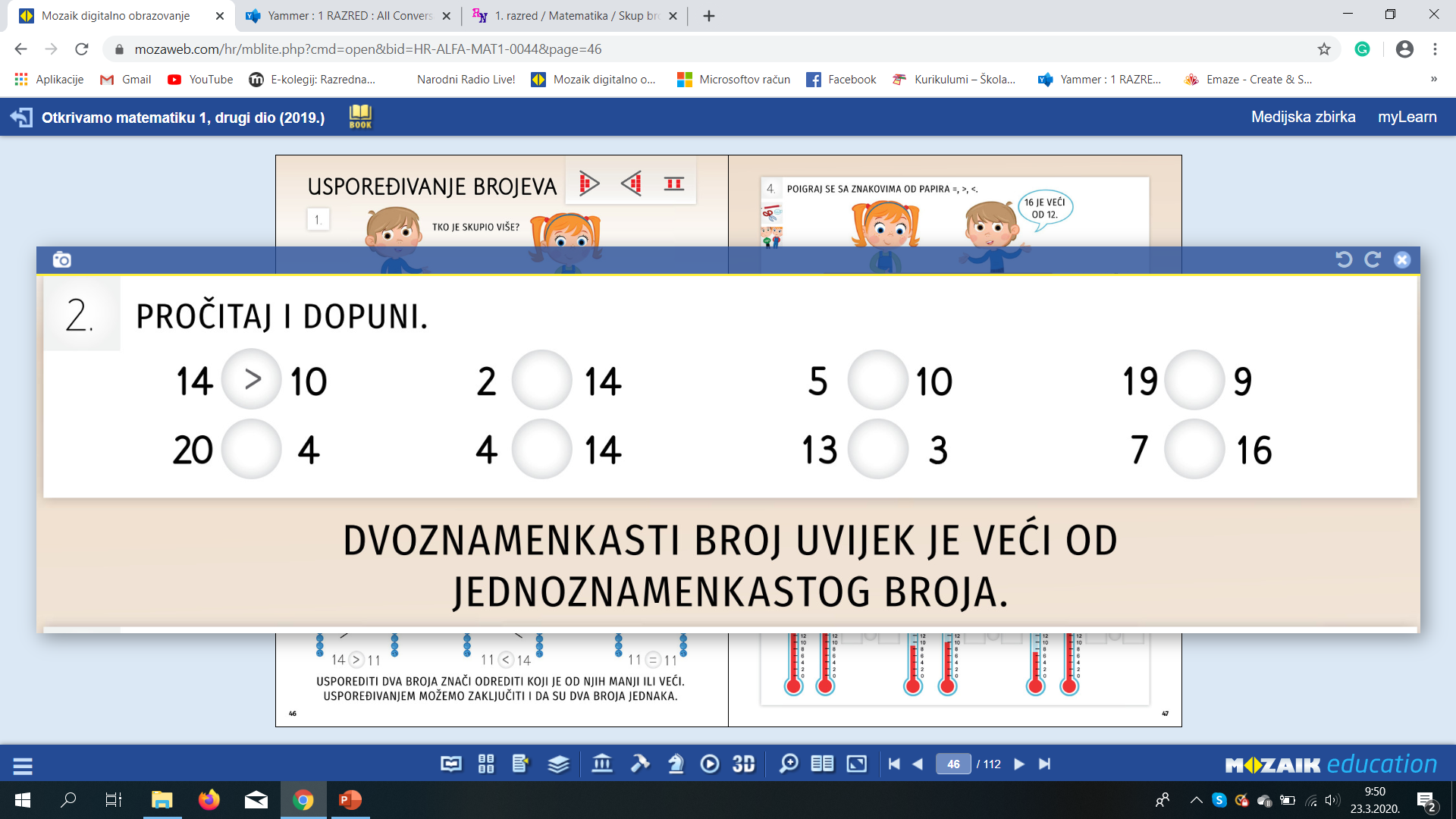 RIJEŠI 3. ZADATAK.
14  >  10
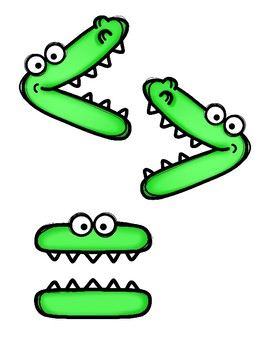 MALI PODSJETNIK.
„USTA KROKODILA” UVIJEK SU OKRENUTA PREMA VEĆEM BROJU.
2  <  17
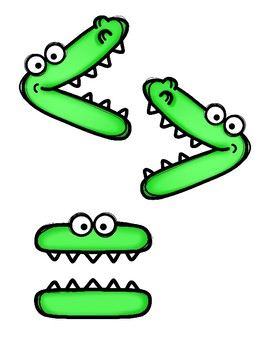 „USTA KROKODILA” UVIJEK SU OKRENUTA PREMA VEĆEM BROJU.
PROMOTRI SLIČICU I PROČITAJ ŠTO PIŠE.
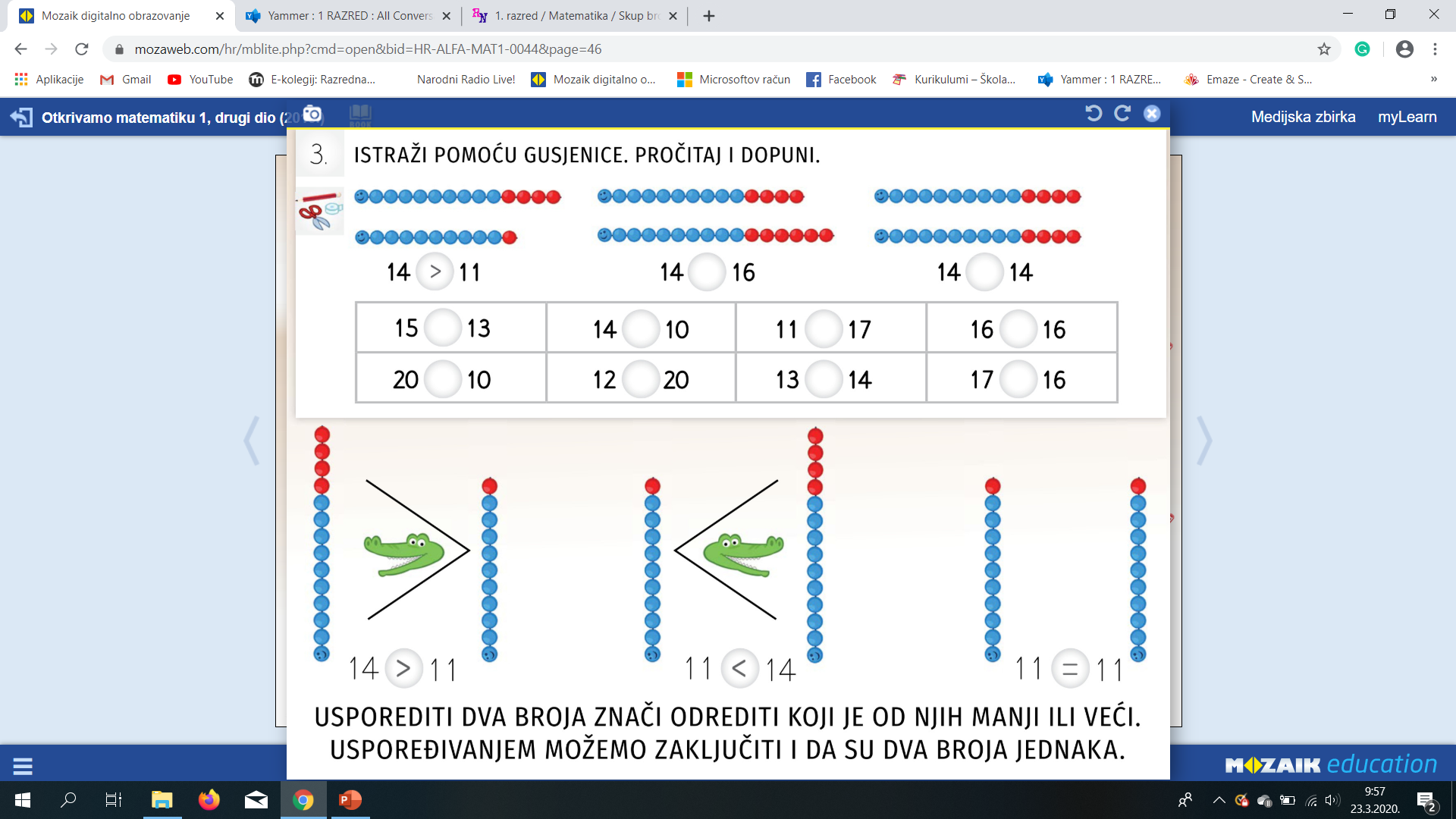 KOD PREPISIVANJA U BILJEŽNICU:
PAZI DA BROJEVI, ZNAKOVI I SLOVA BUDU SMJEŠTENI U JEDAN KVADRATIĆ.
U
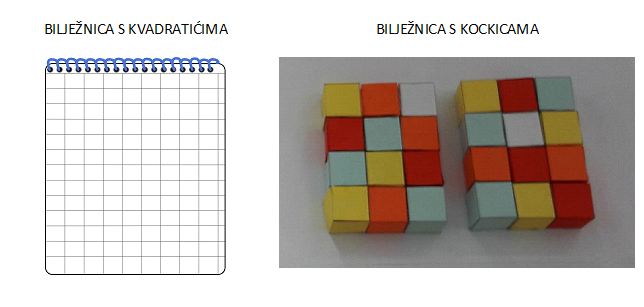 S
P
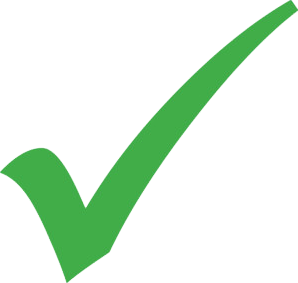 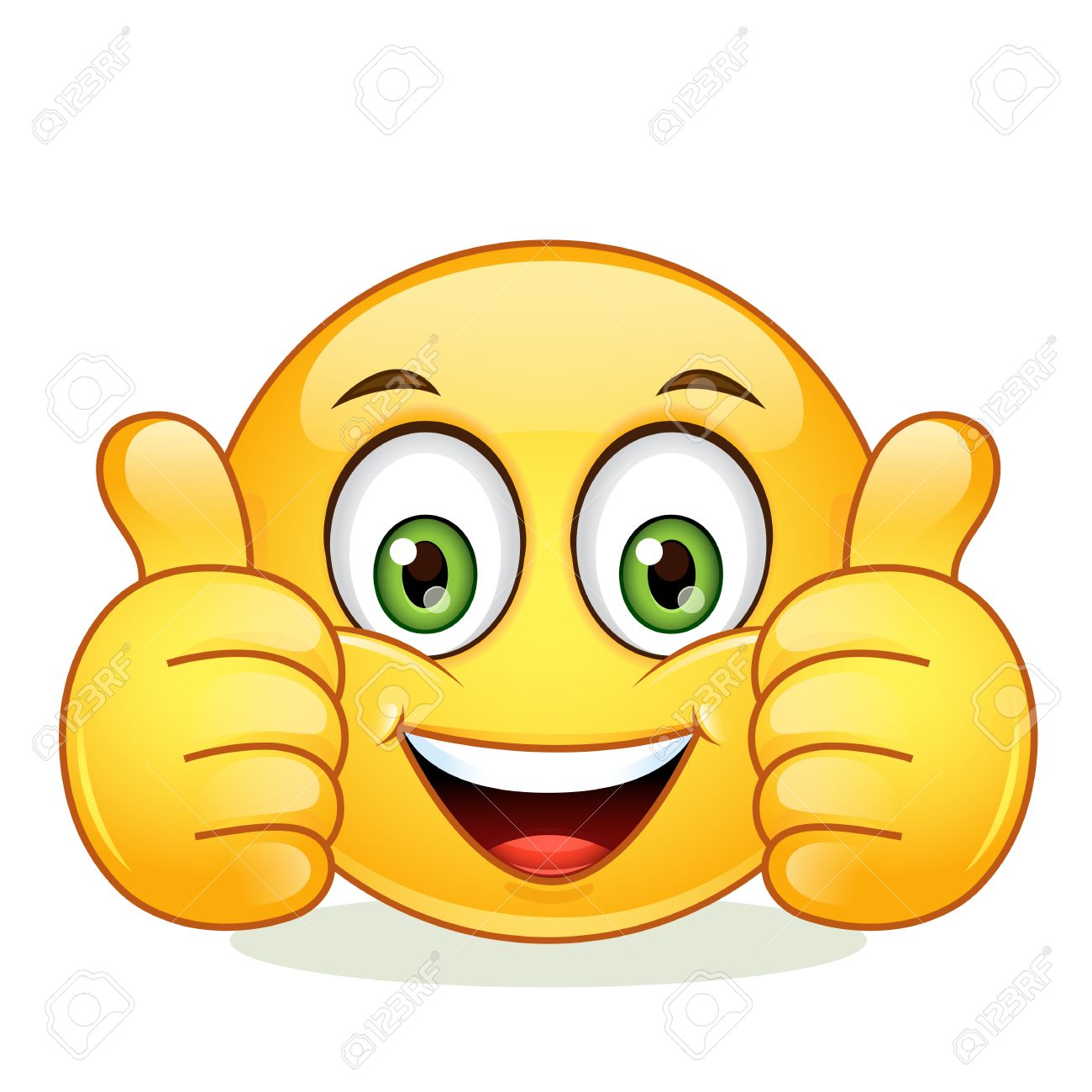 1
<
1
2
P
U
S
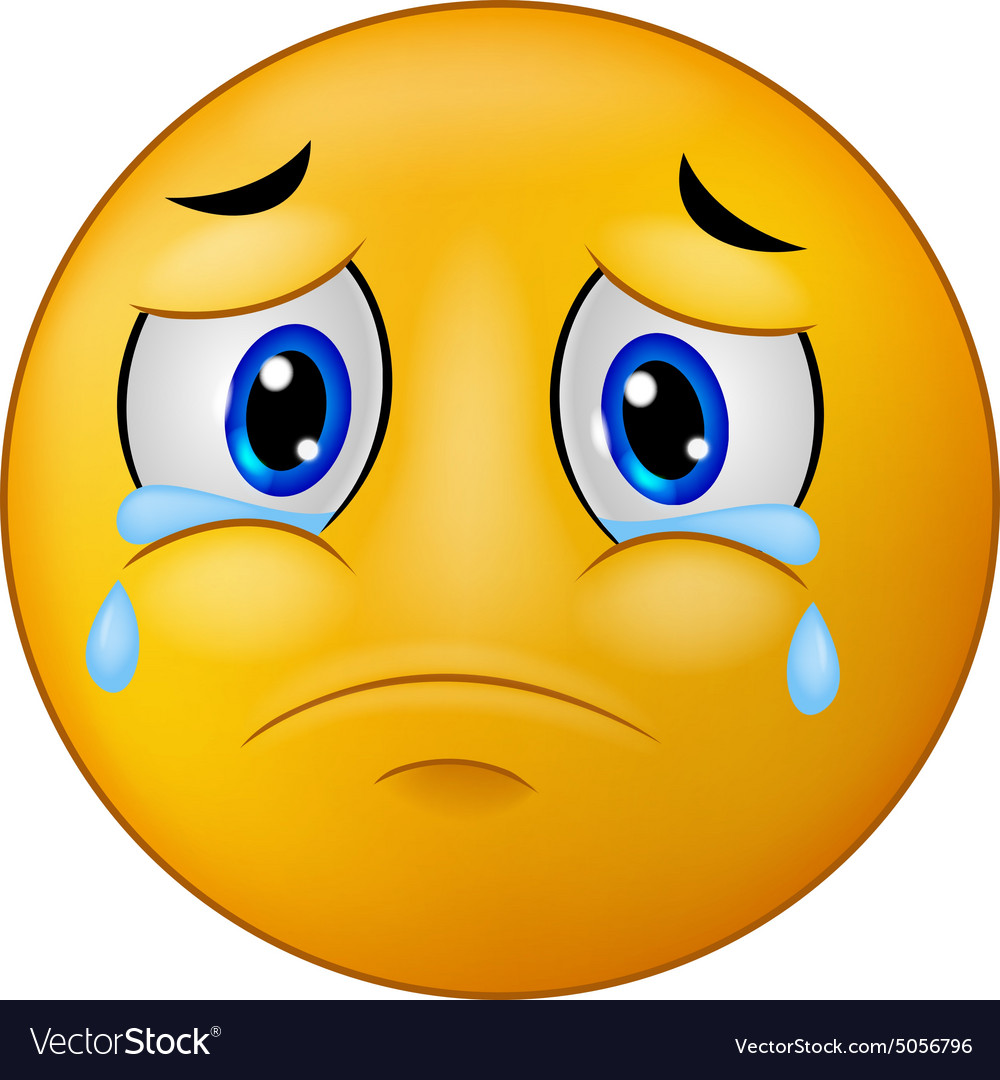 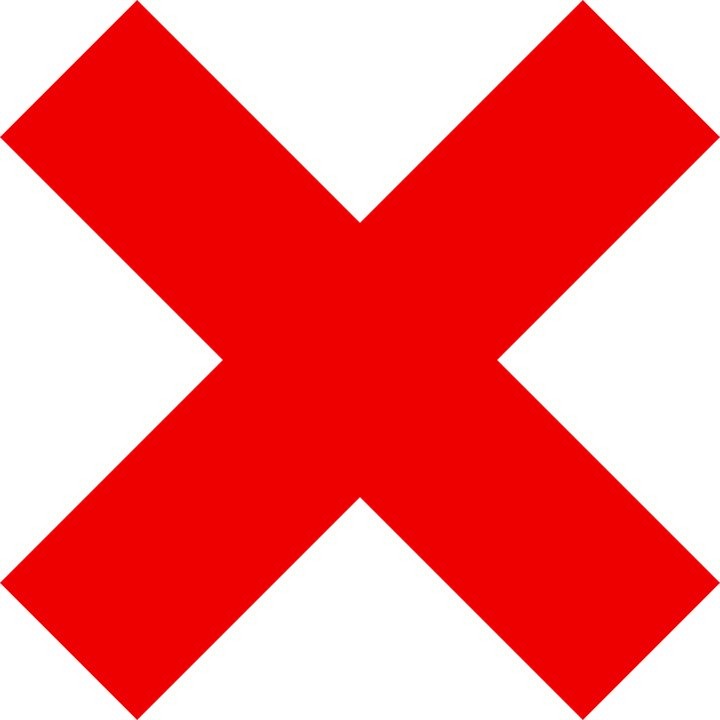 1
<
1
2
PREPIŠI U BILJEŽNICU:
DOMAĆI RAD – NASTAVA NA DALJINU 
                                                                  24.3.2020.
USPOREĐIVANJE BROJEVA DO 20
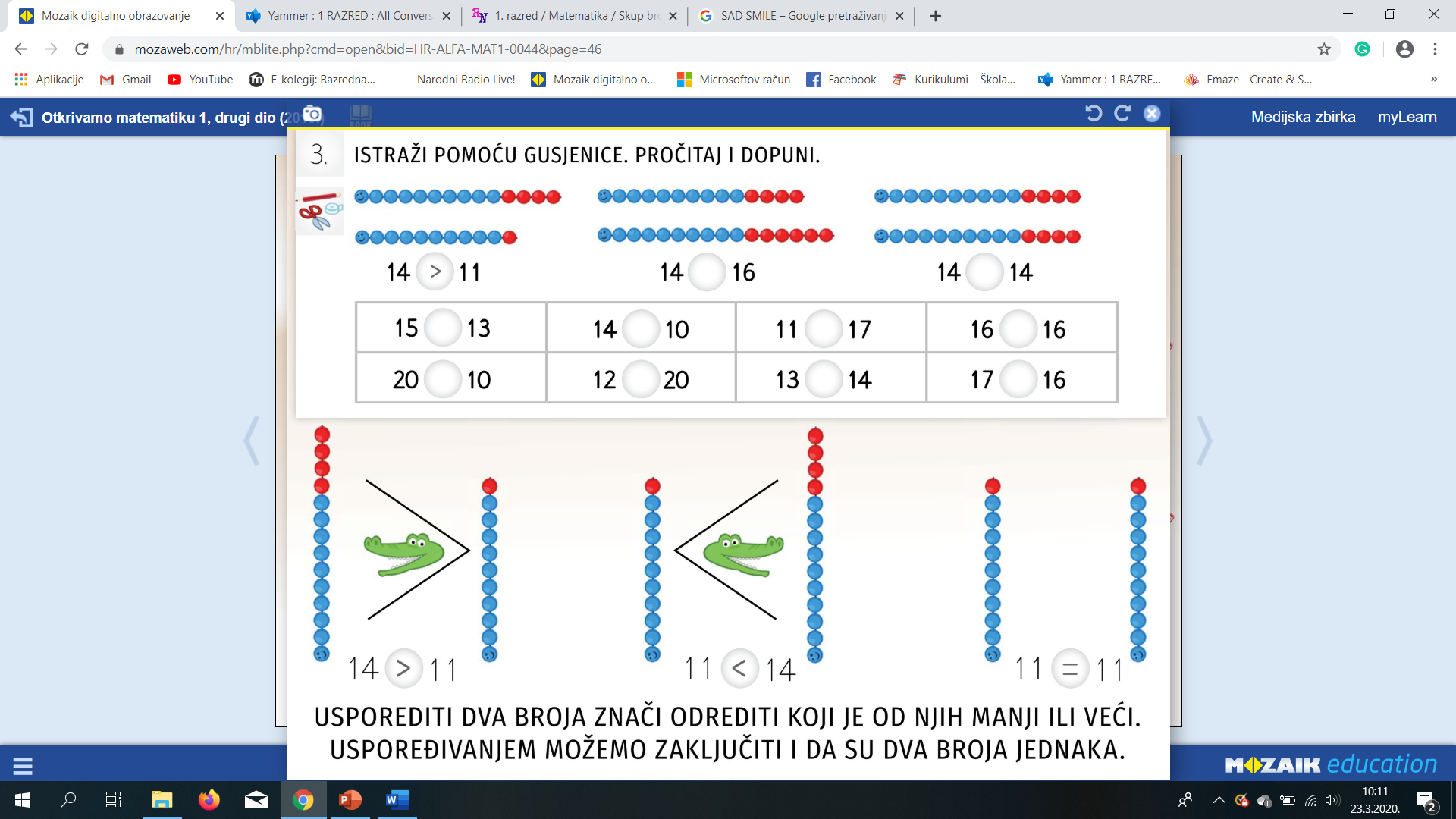 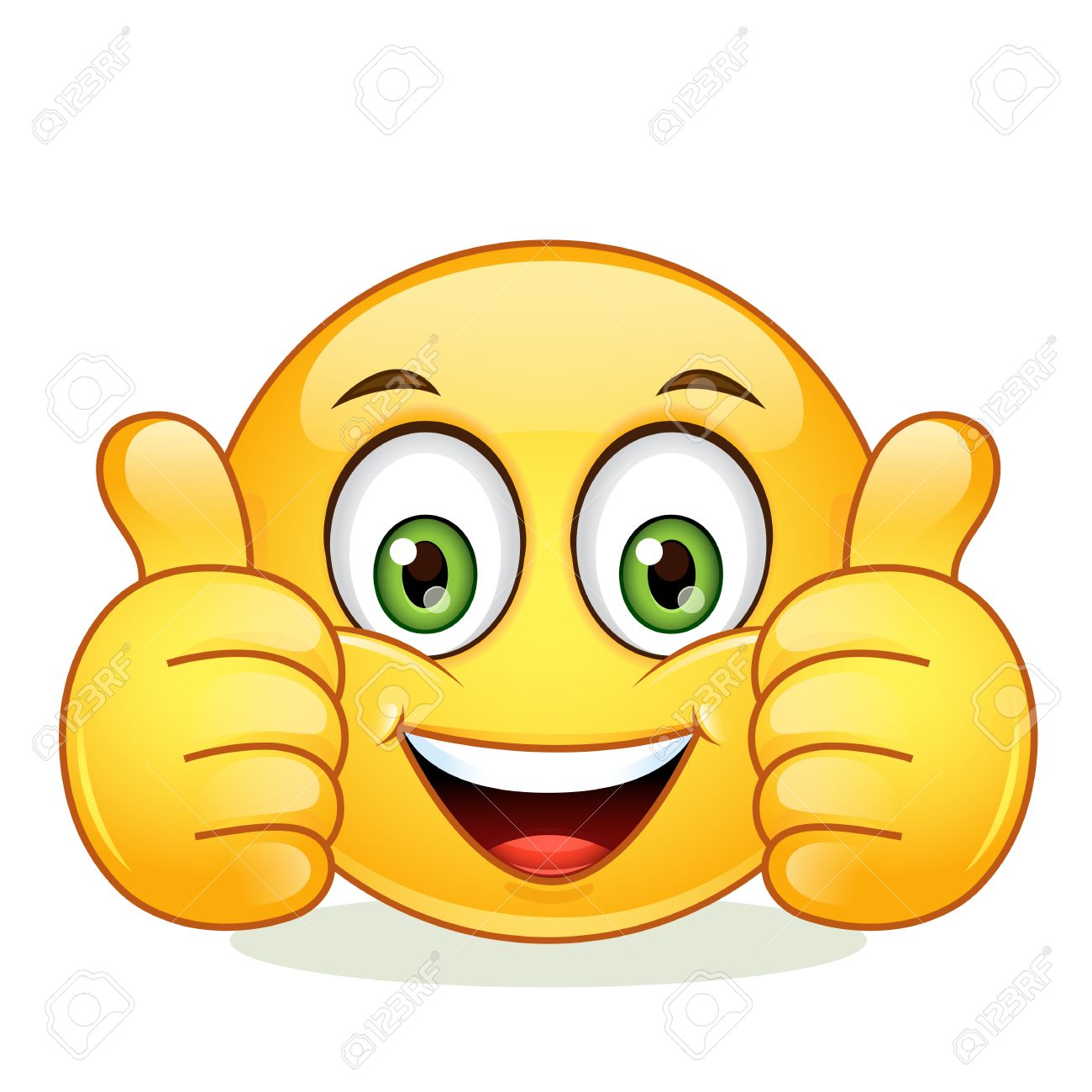 SIGURNA SAM DA SI SE DRŽAO/DRŽALA PRAVILA:  - JEDNO SLOVO JEDAN KVADRATIĆ 
                   
                                                                                         - JEDAN BROJ JEDAN KVADRATIĆ 

                                                                                         - JEDAN ZNAK JEDAN KVADRATIĆ
Sada budi i dalje tako vrijedan/vrijedna riješi zadatke na 47. i 48. stranici.
KADA ZAVRŠIŠ SA SVIM ZADATCIMA SVE USLIKAJ I POŠALJI UČITELJICI.
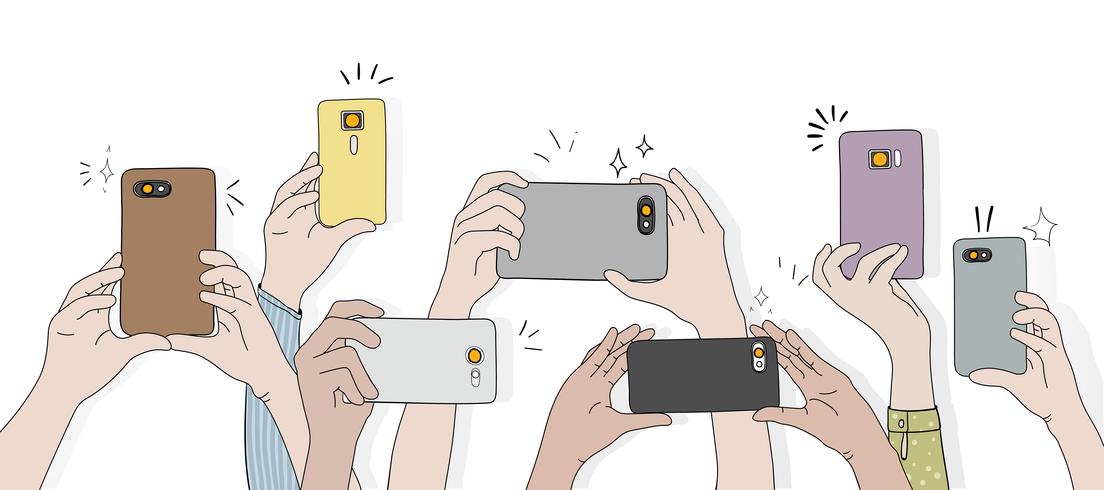